Потенциальные токсиканты группы тяжелых металлов в природных почвах г. Челябинска.
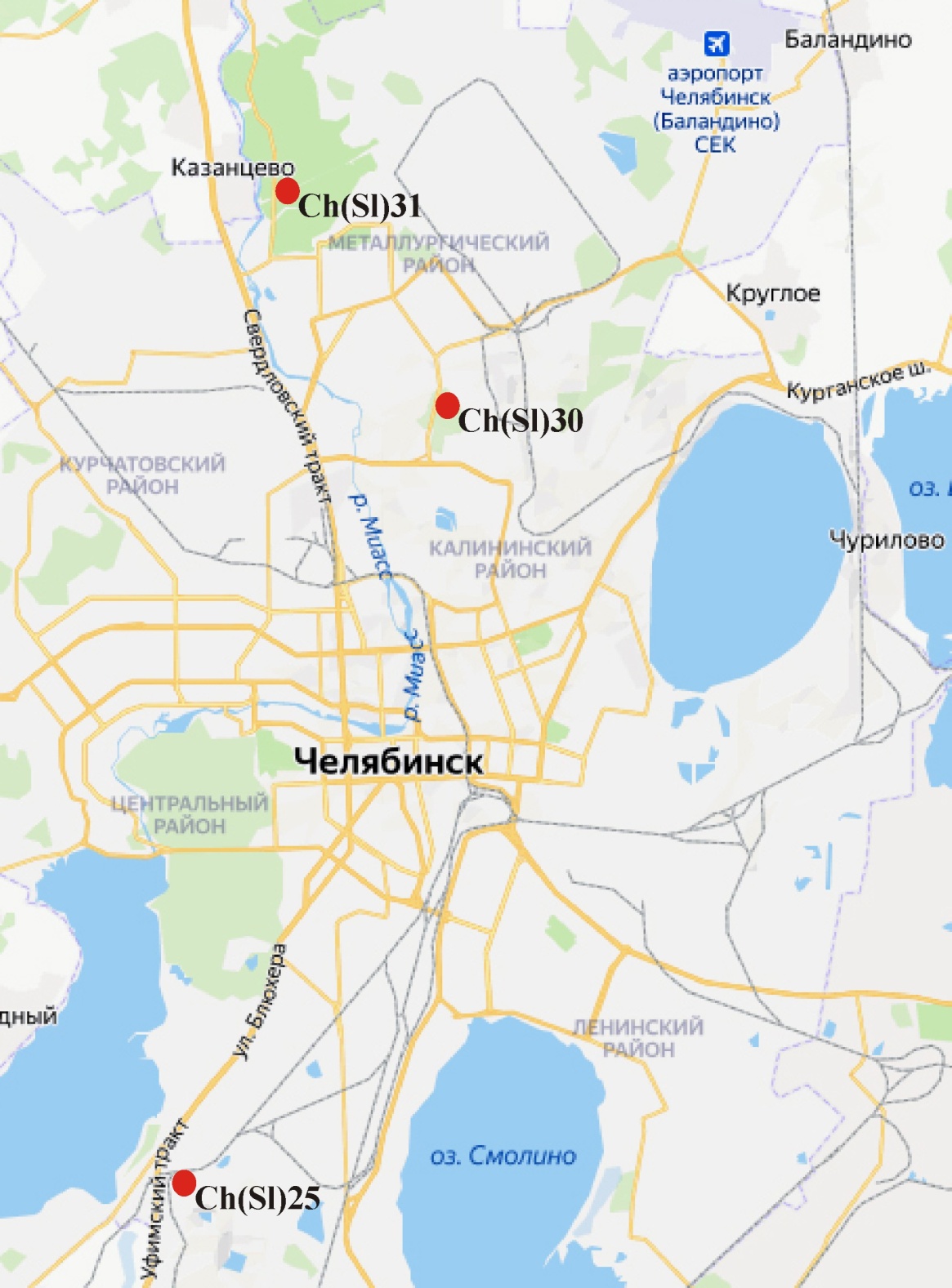 Схема расположения почвенных разрезов
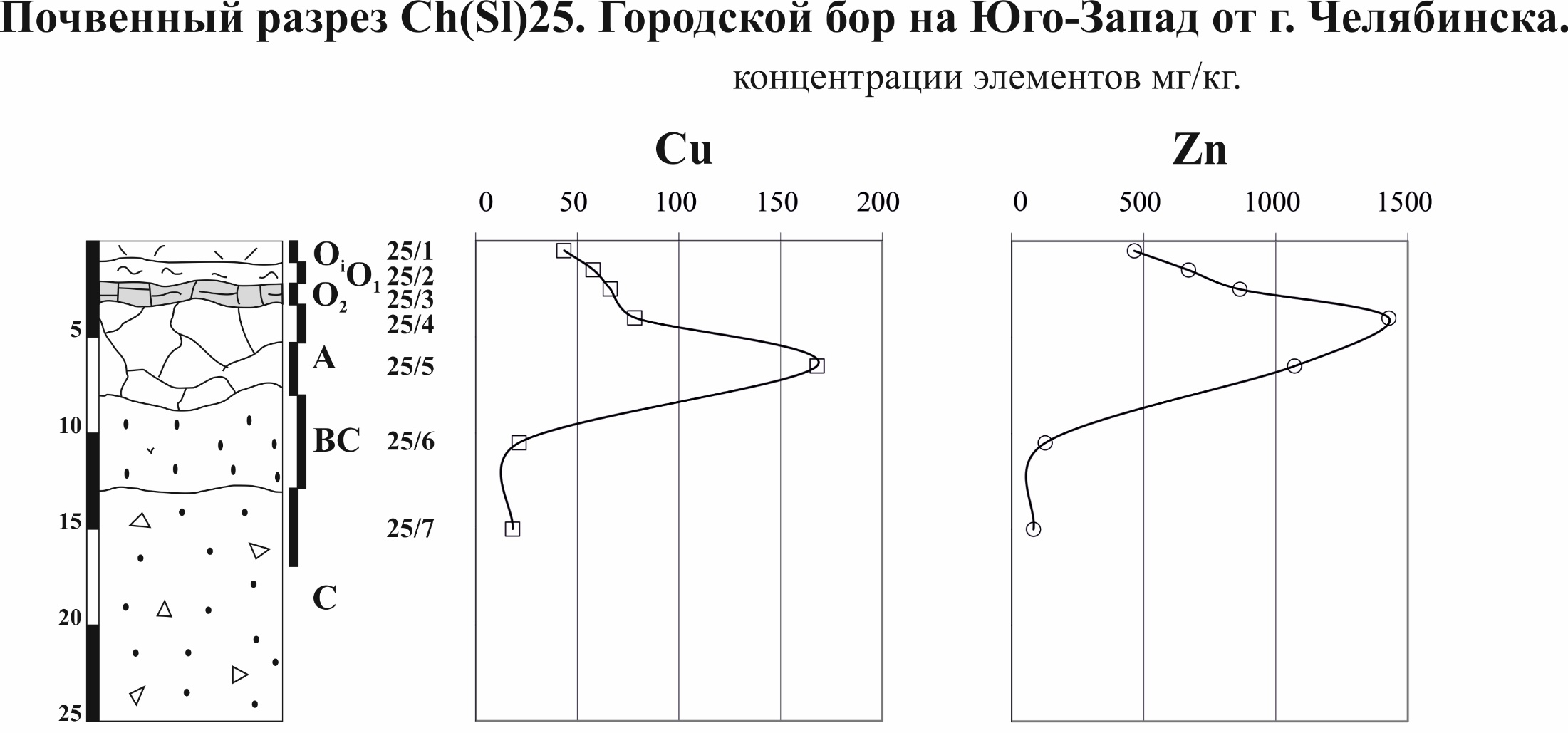 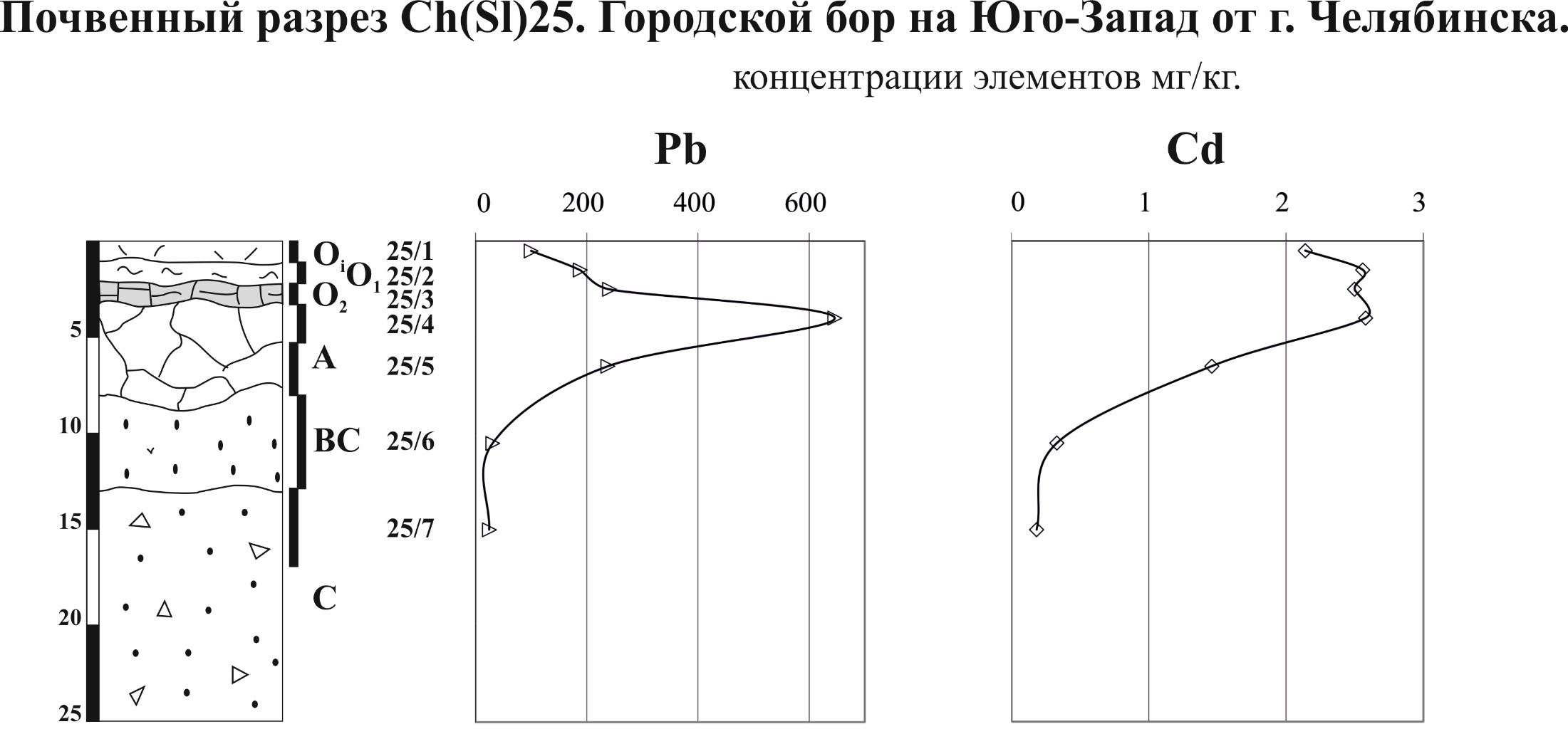 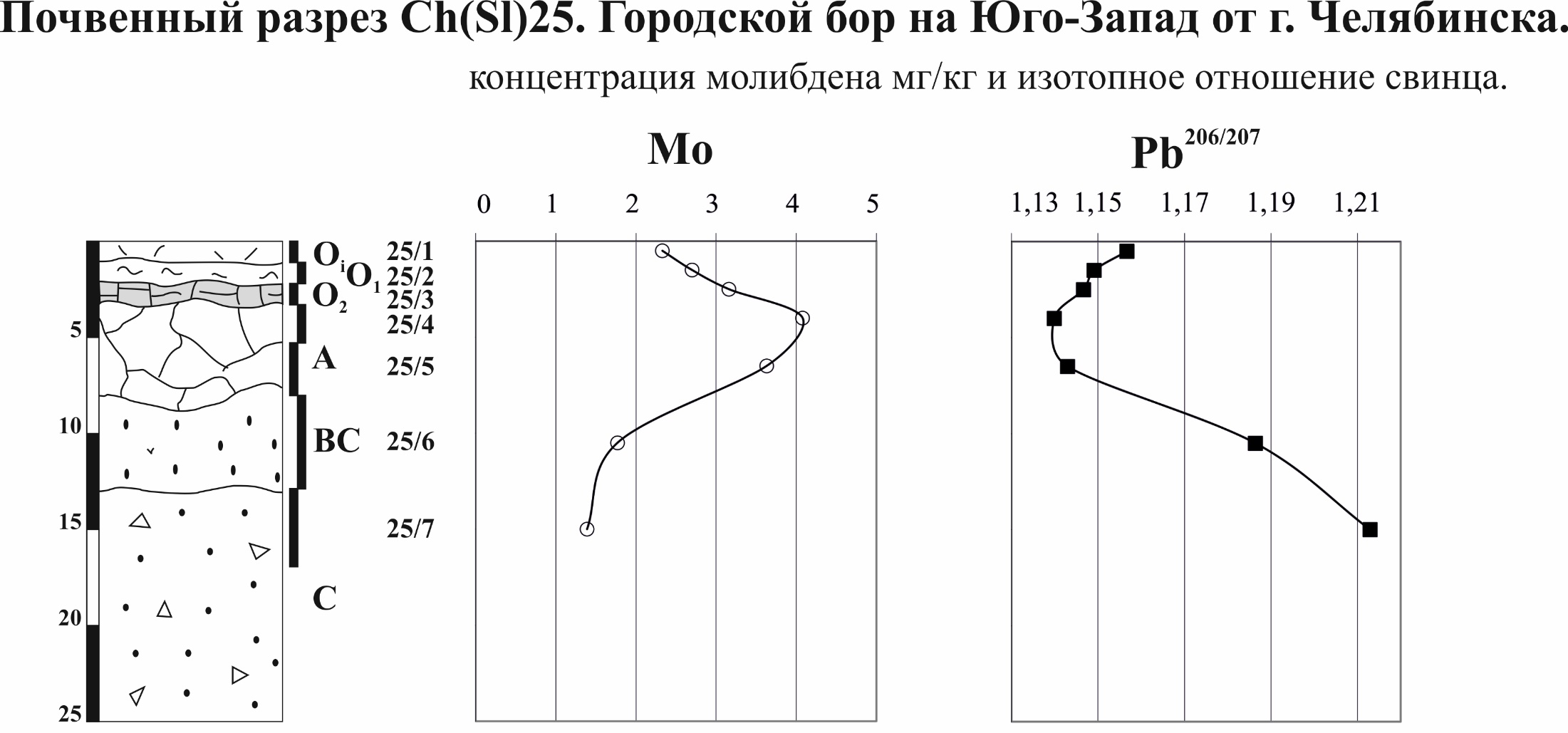 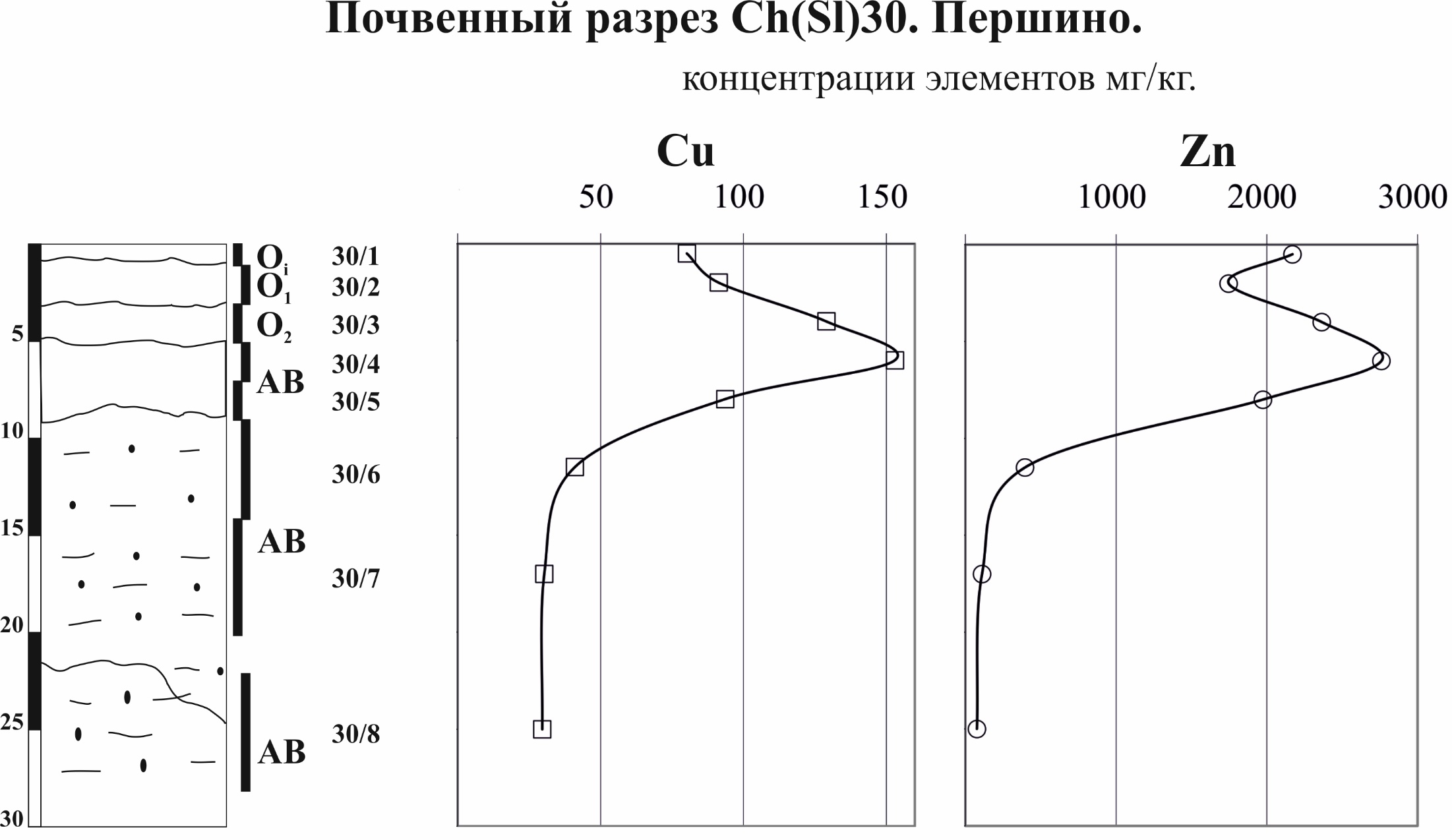 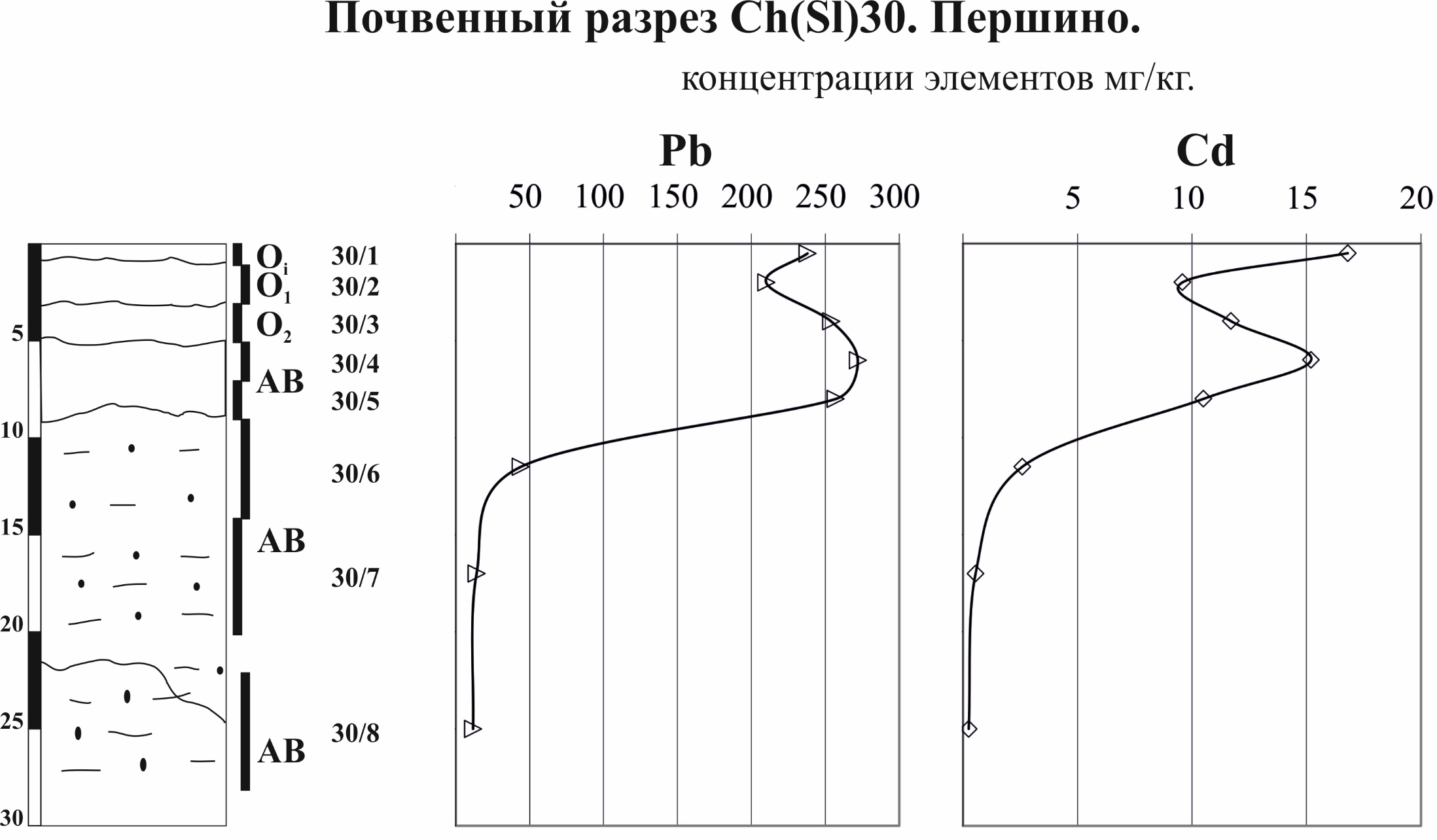 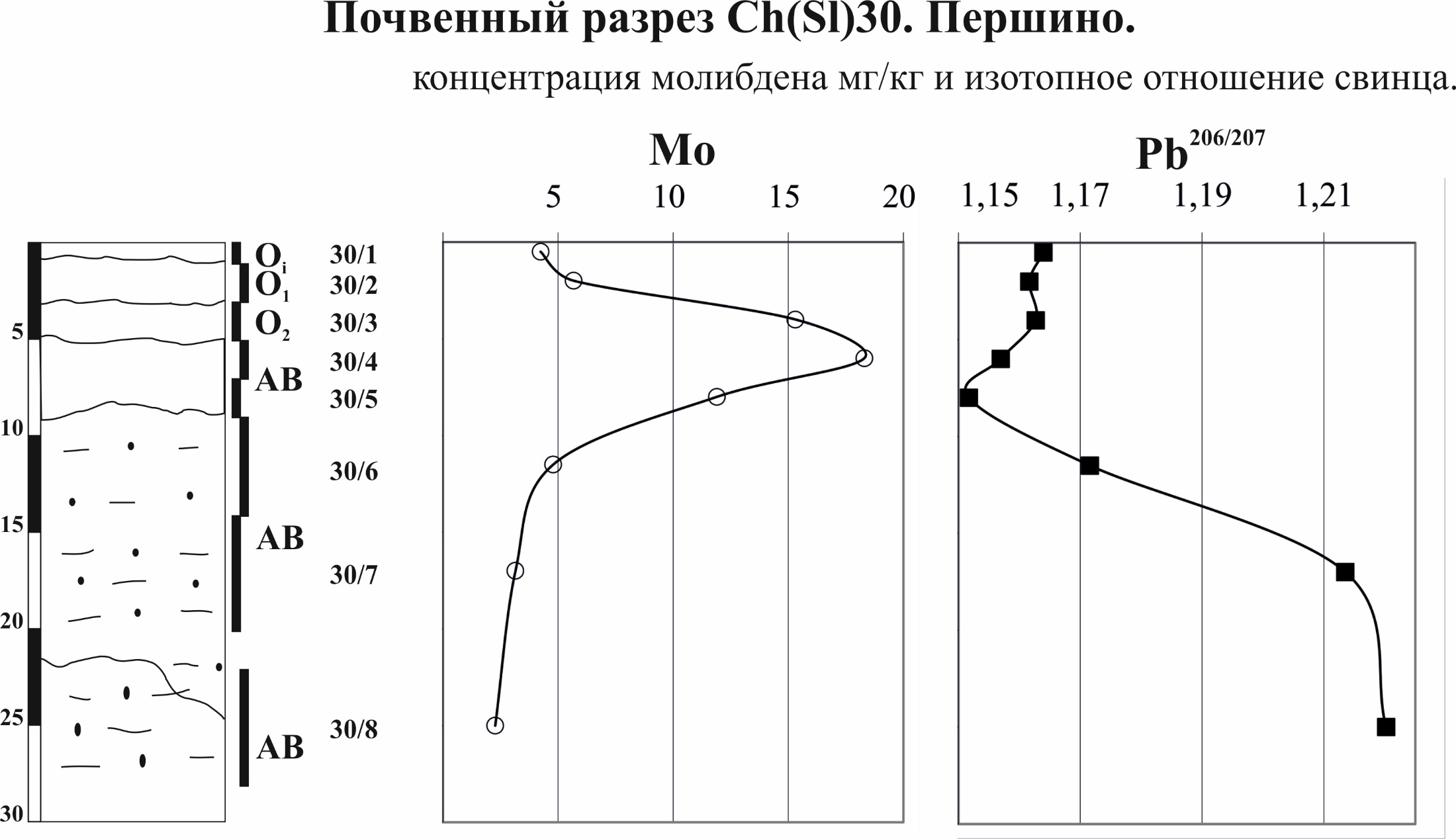 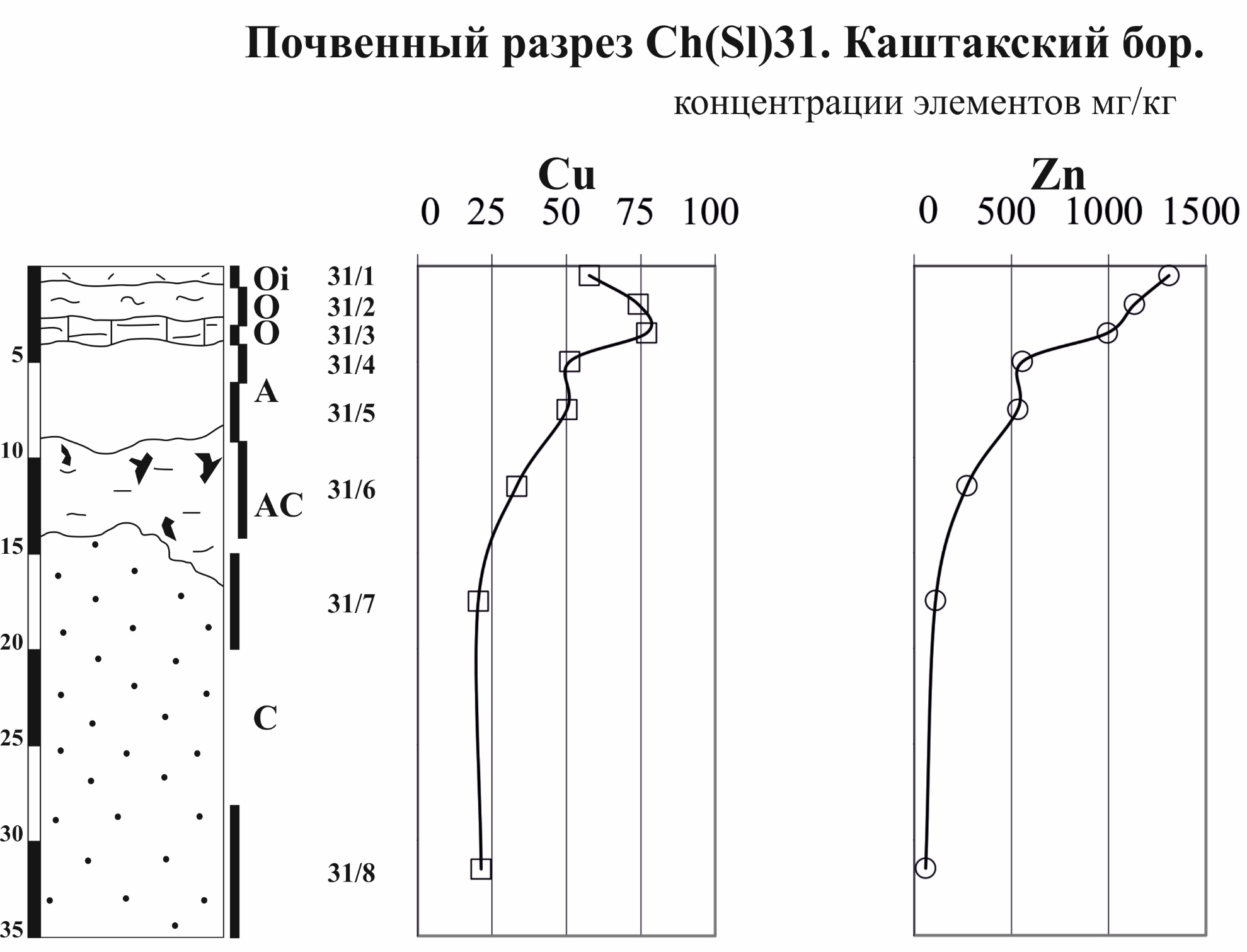 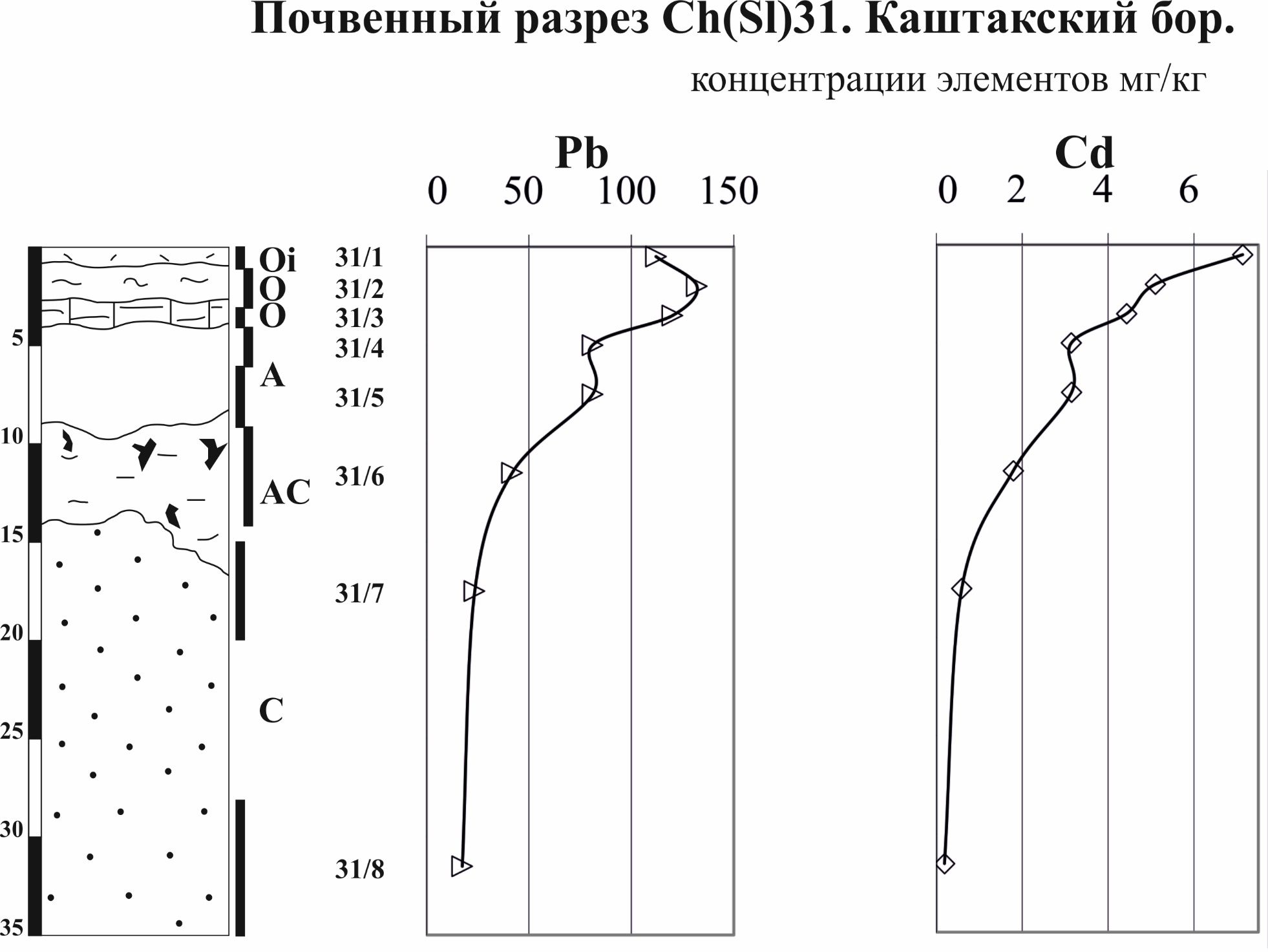 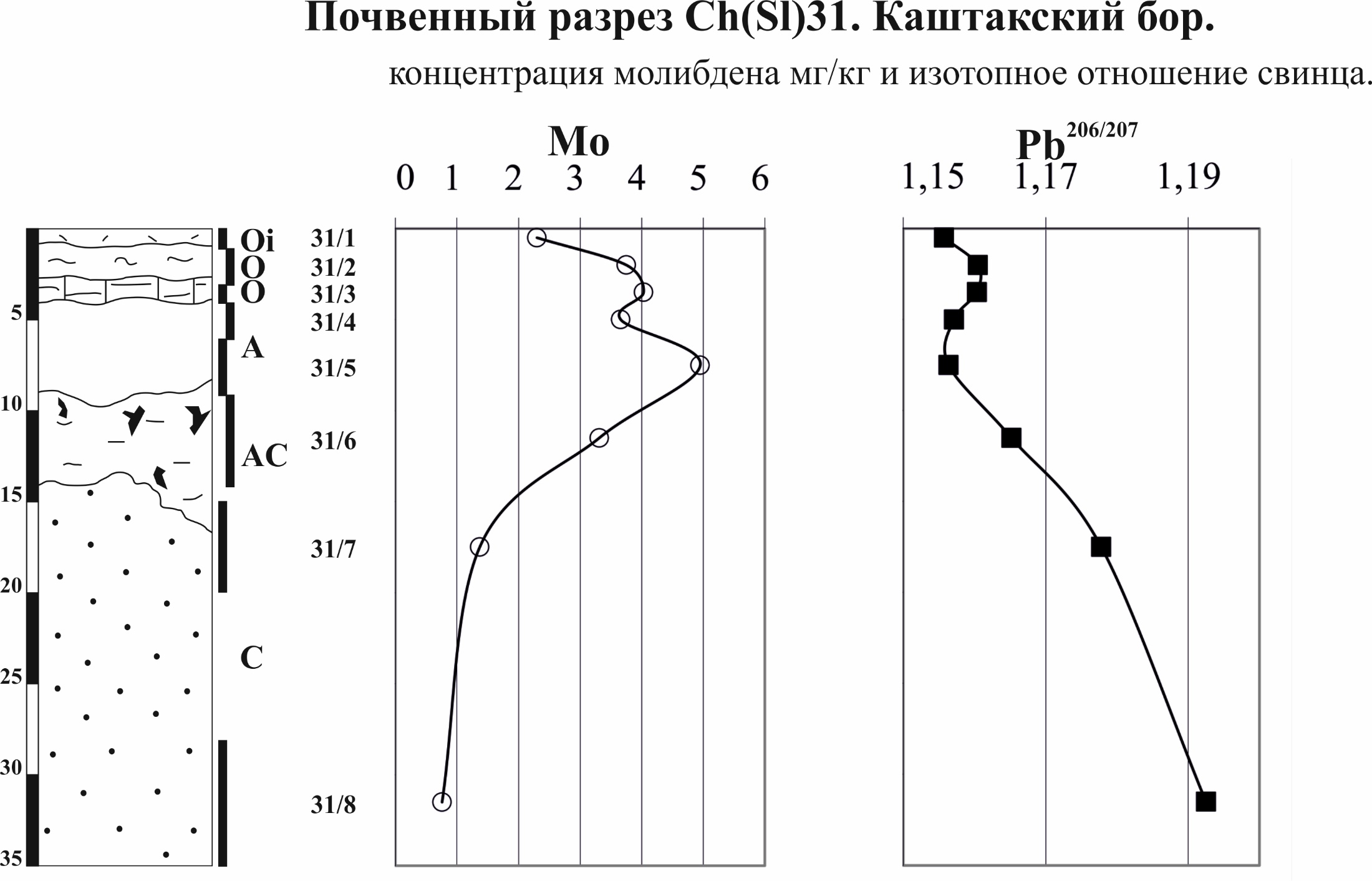 Изотопные отношения Pb в почвах г. Челябинска
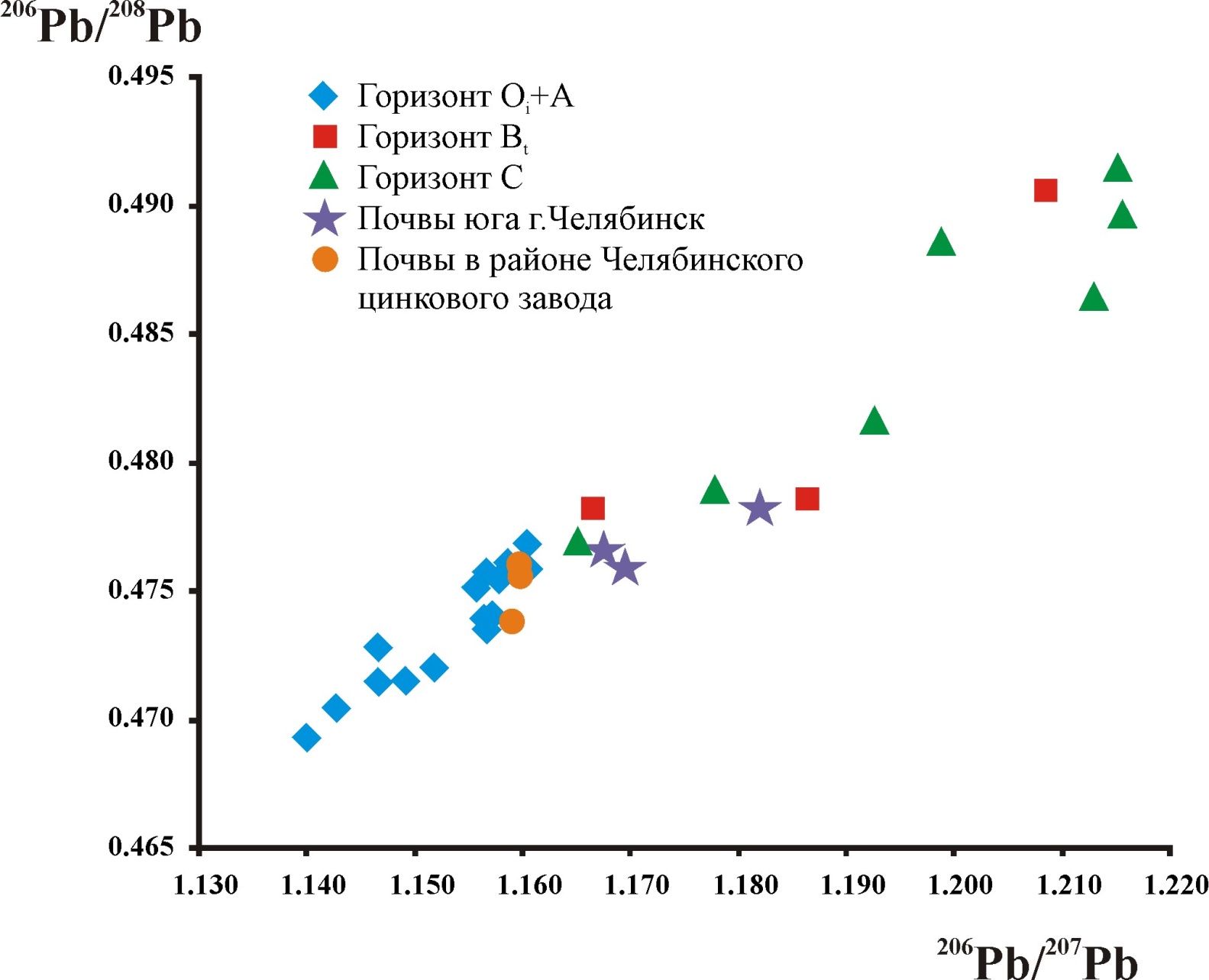